China Steel Metamorphosis 
Myth of business scale

-- for CRU Ferroalloys 2023 Orlando
Million Link (China) Investment Ltd.Projector：Hill Summer
China Steel Miracle
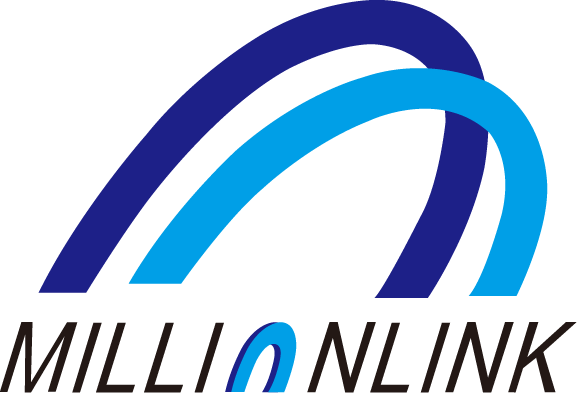 01
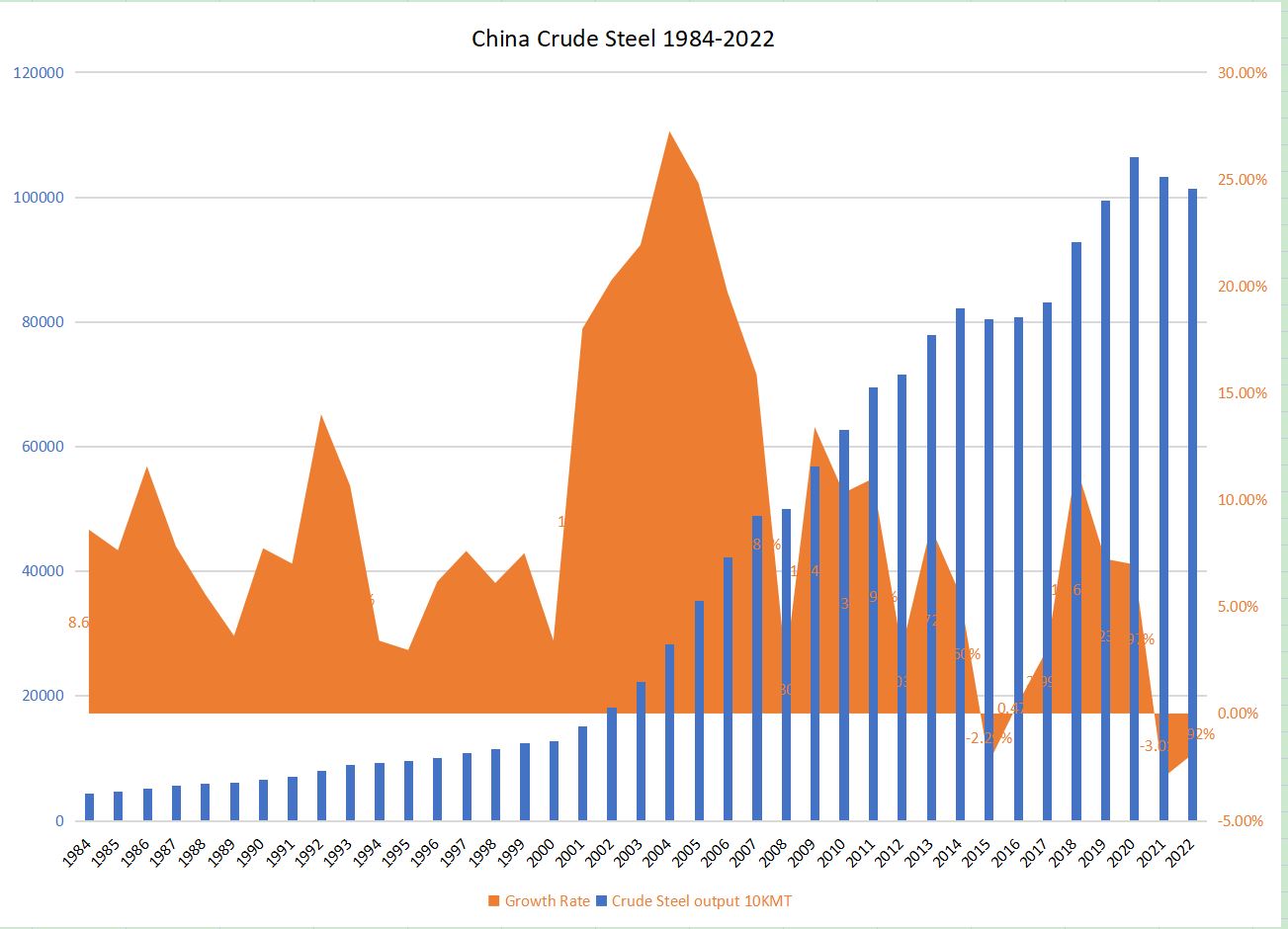 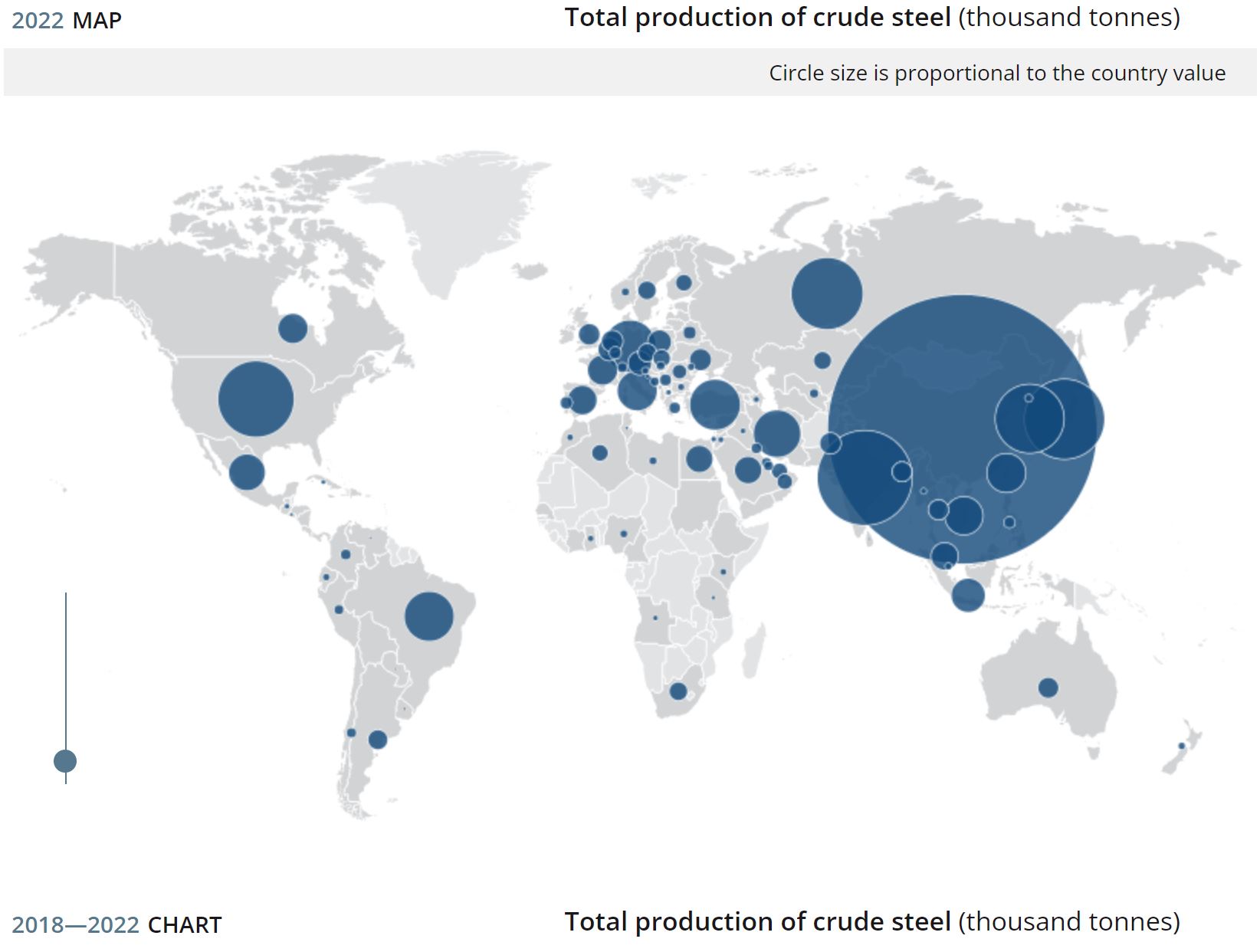 Investors’ Struggle
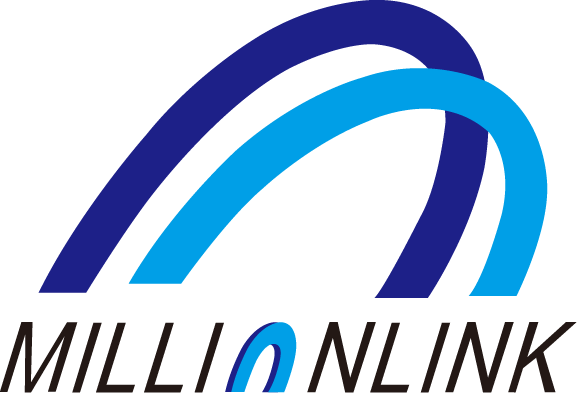 02
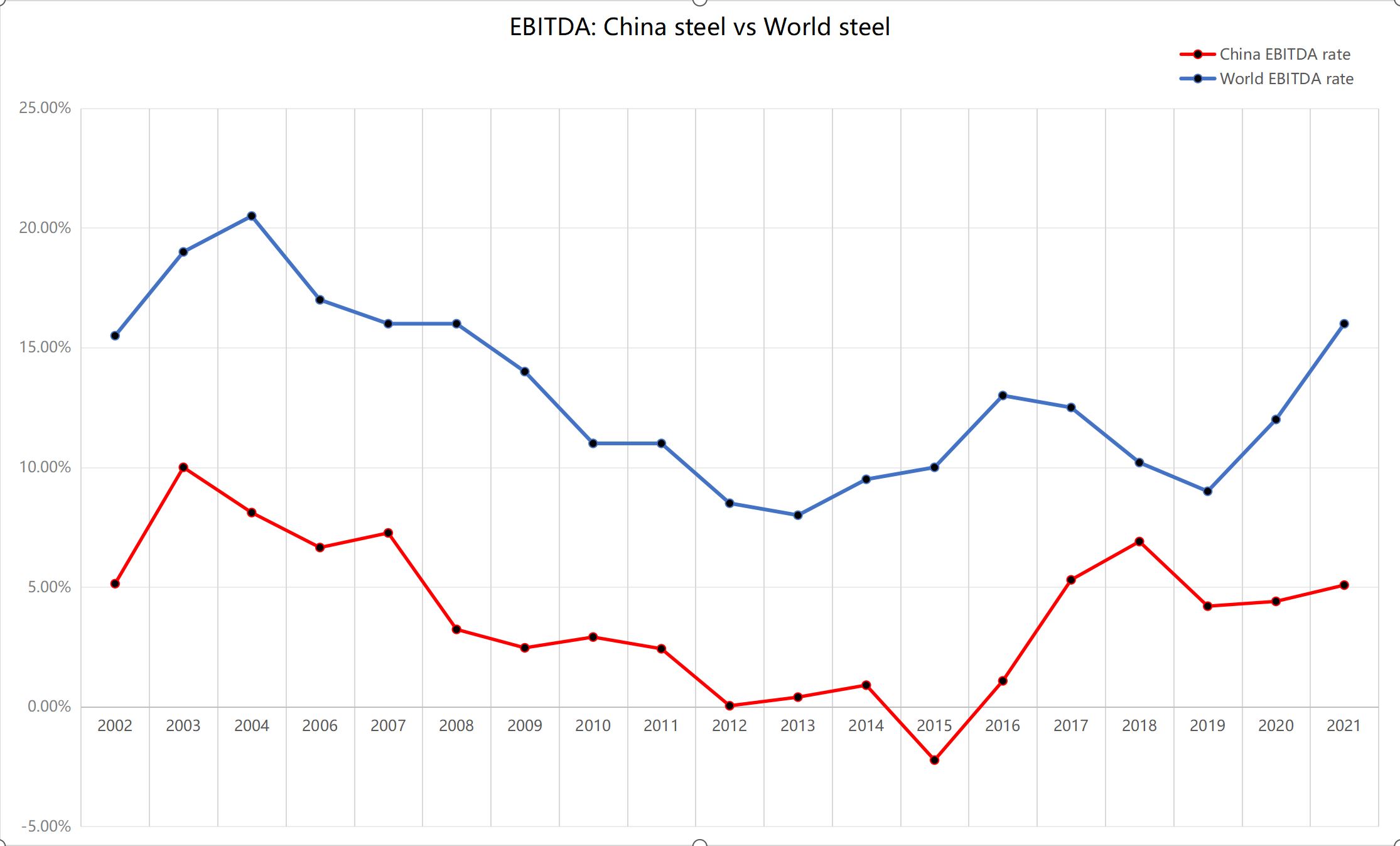 Challenge Ahead
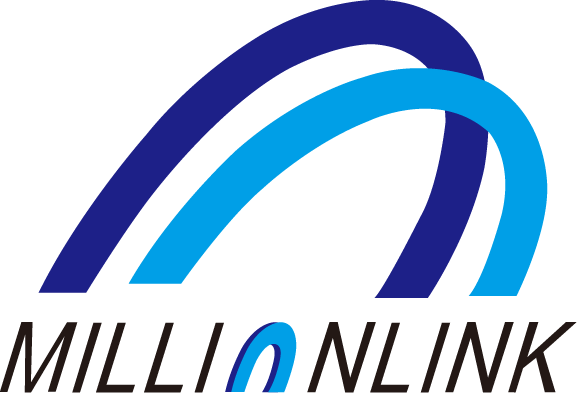 03
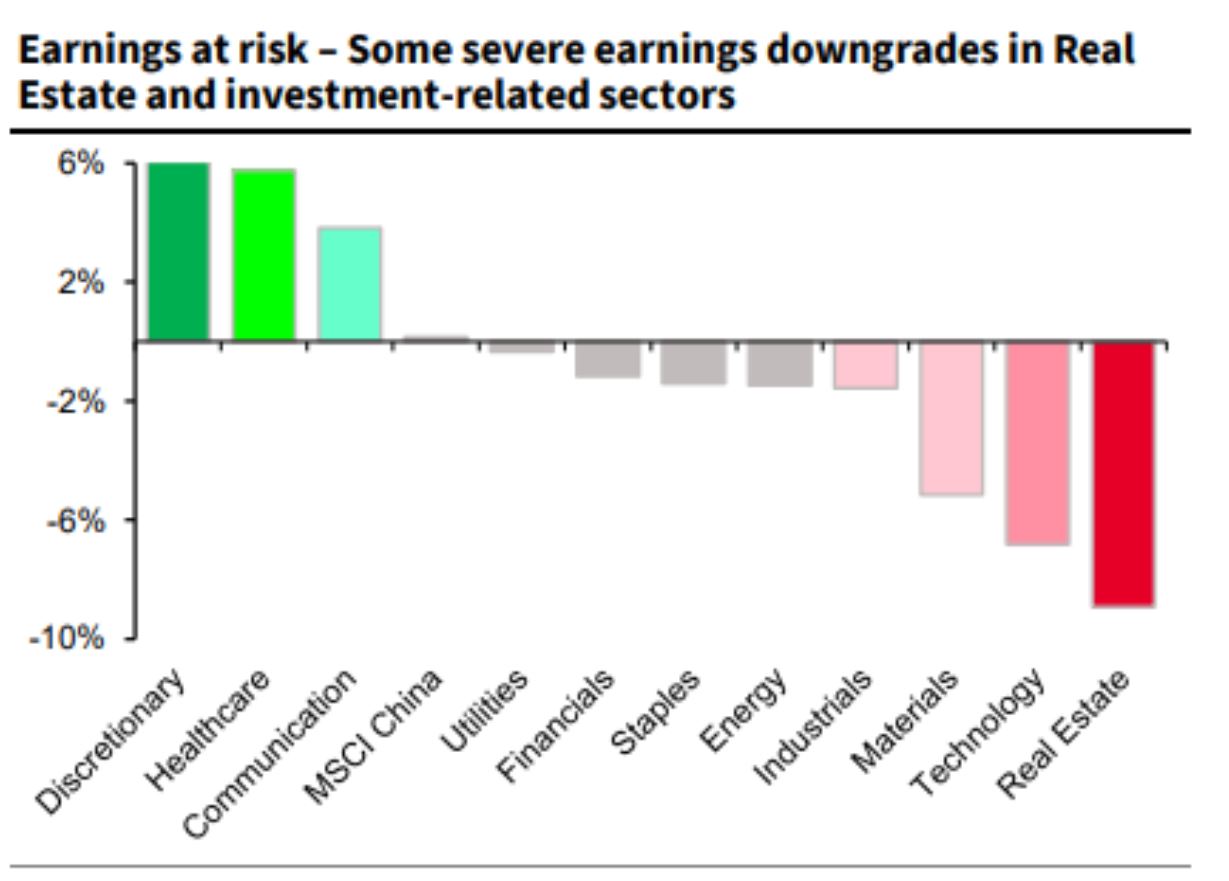 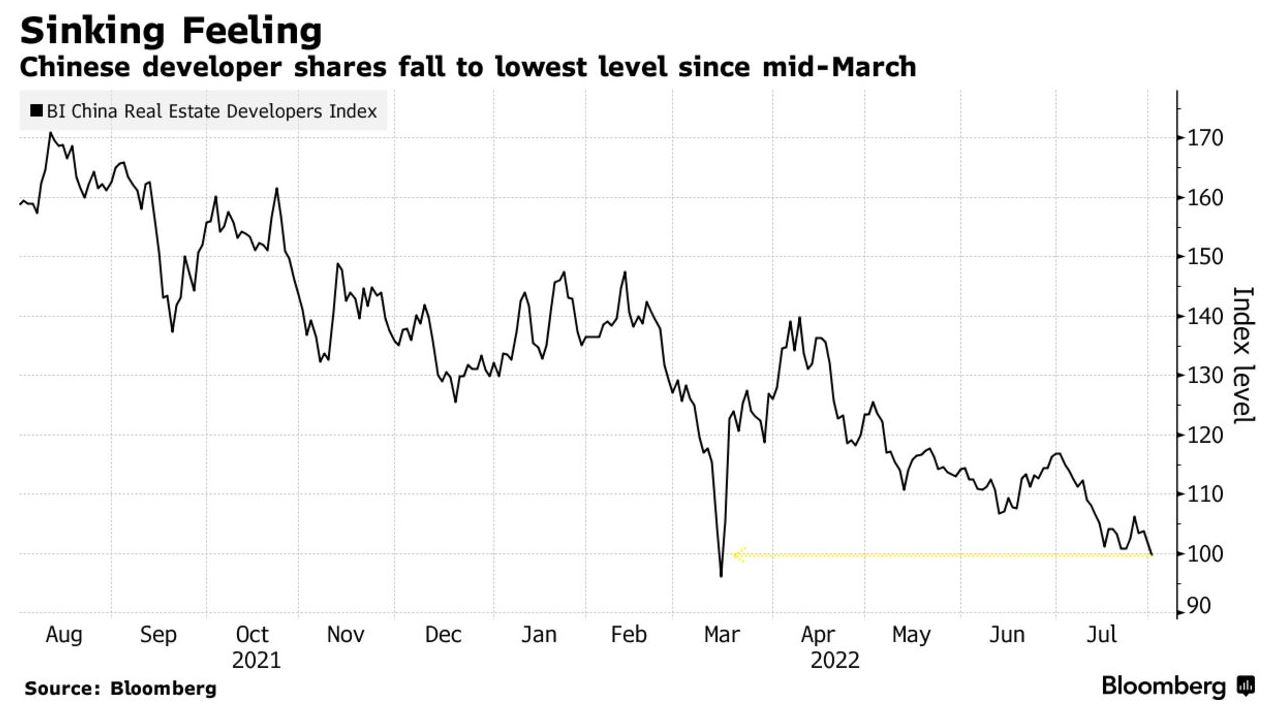 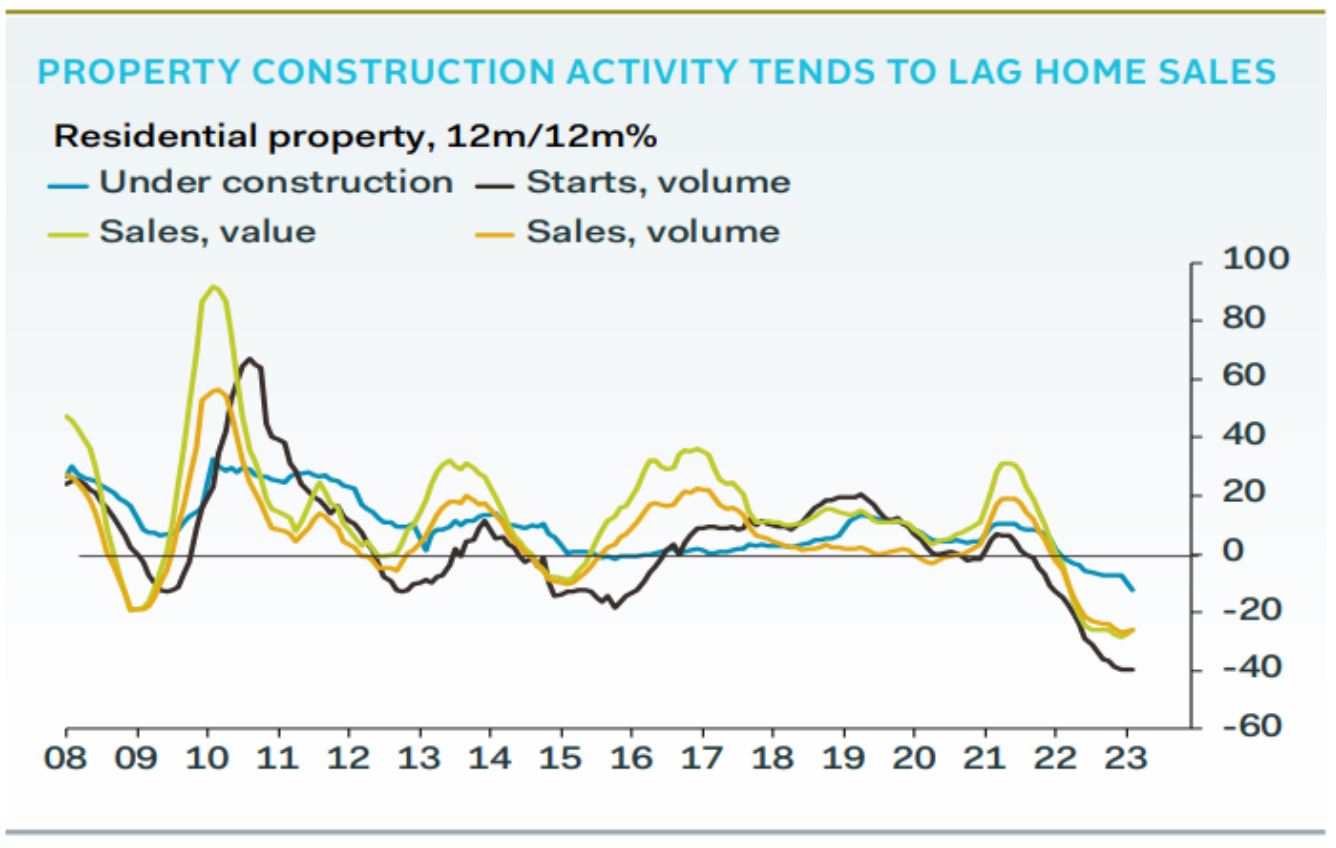 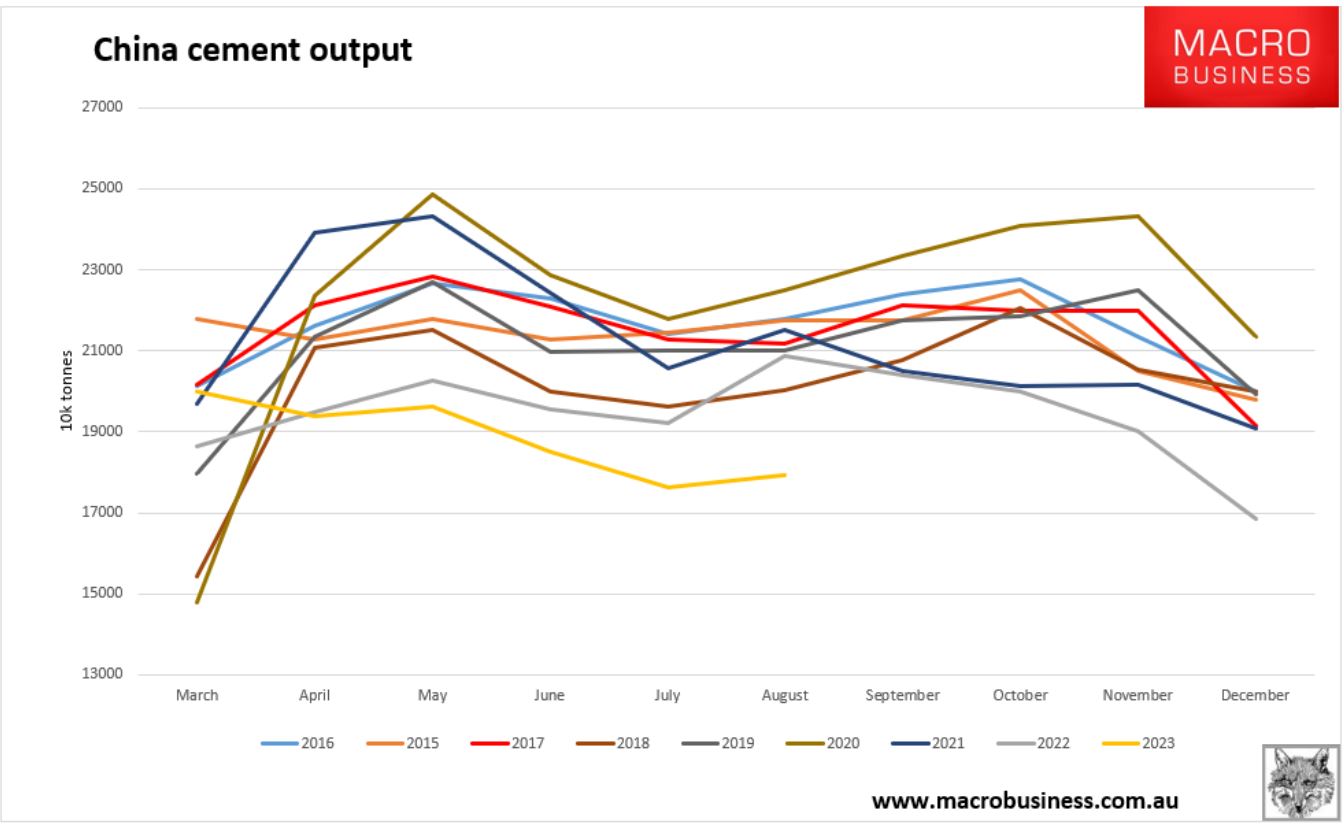 Future is Given
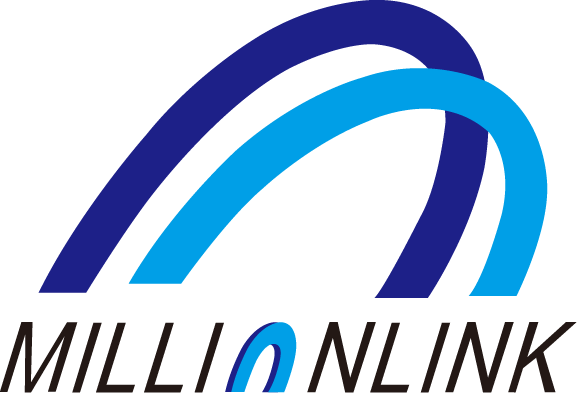 04
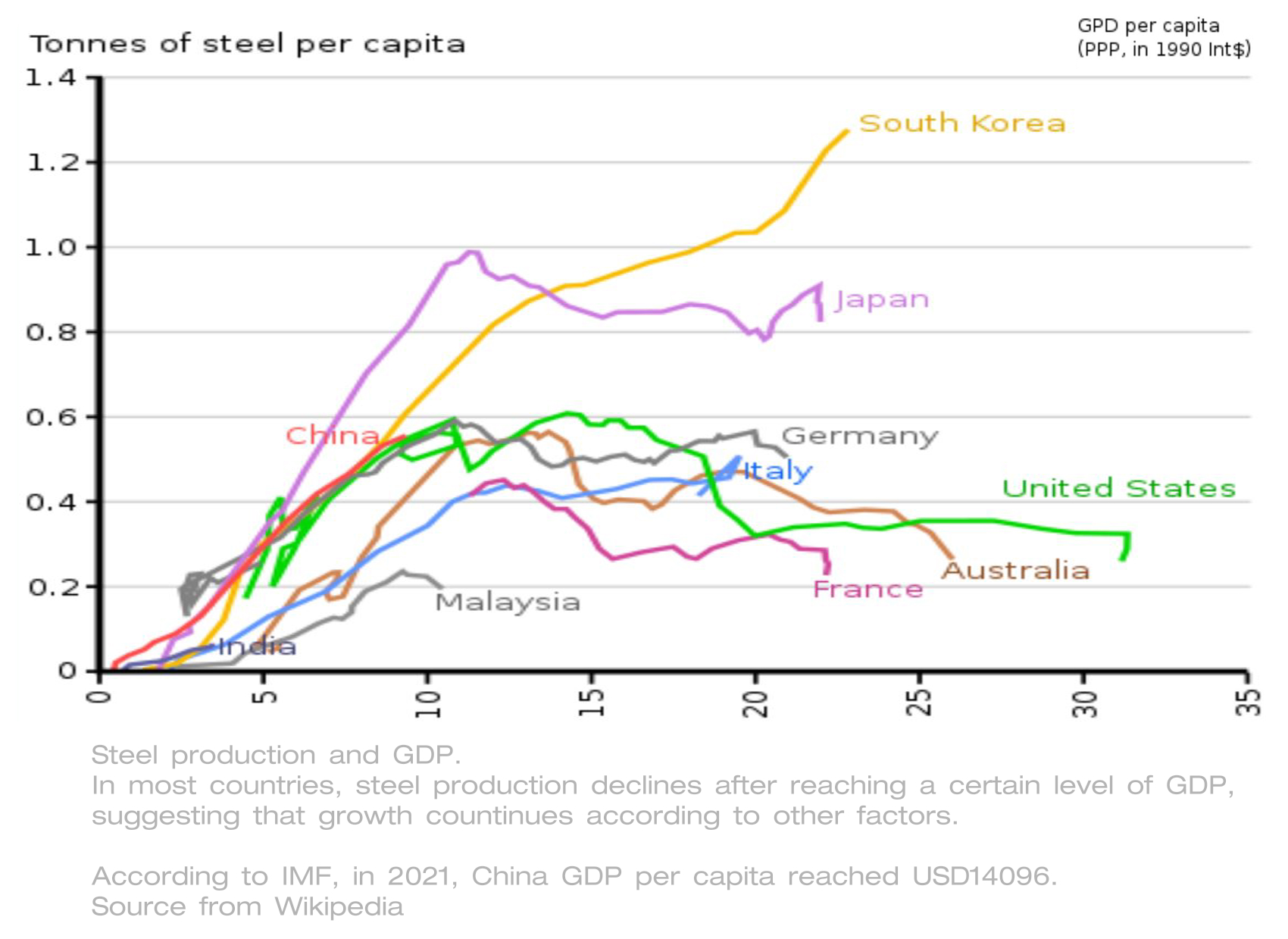 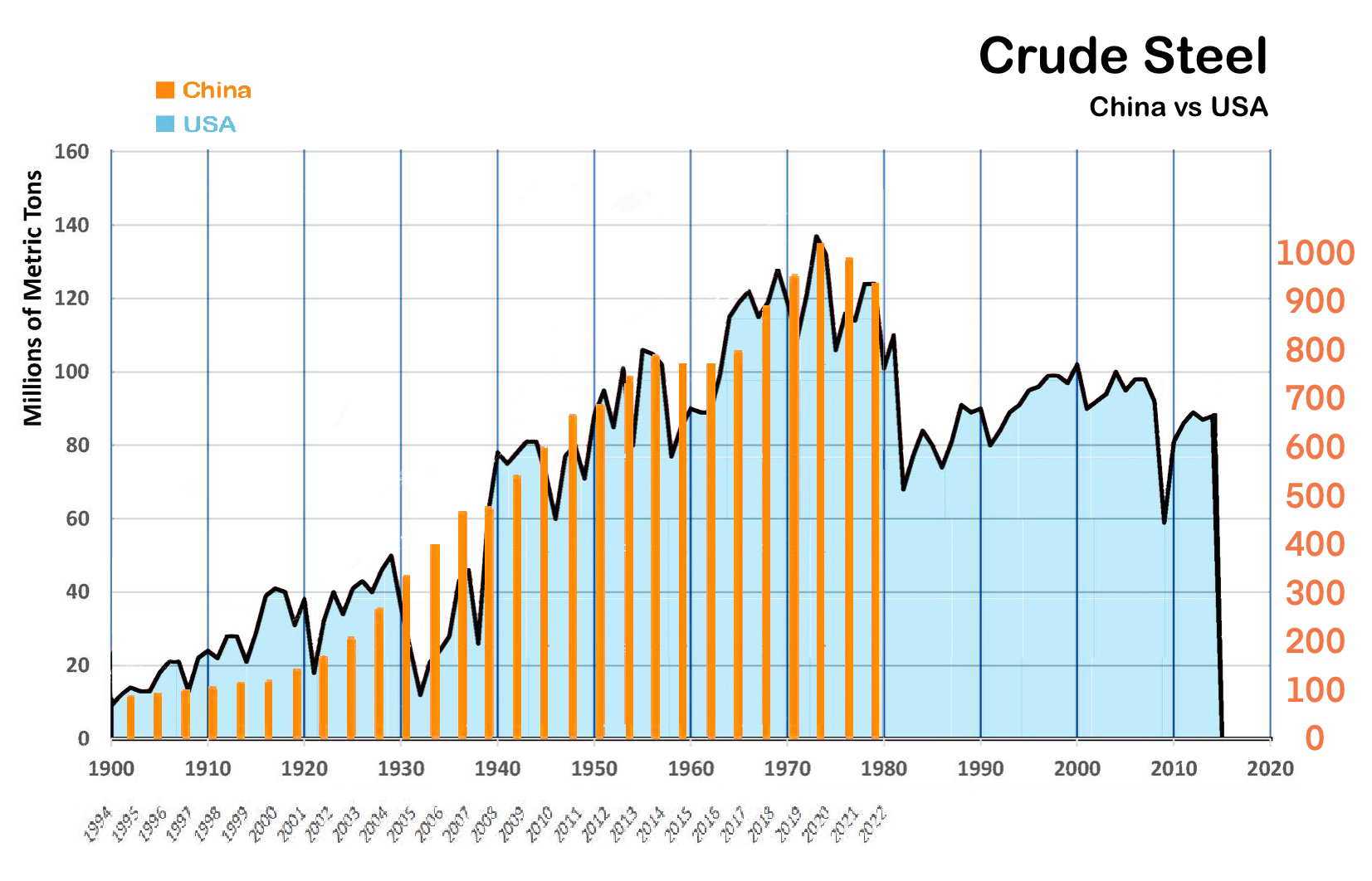 Priority-Higher Market Share
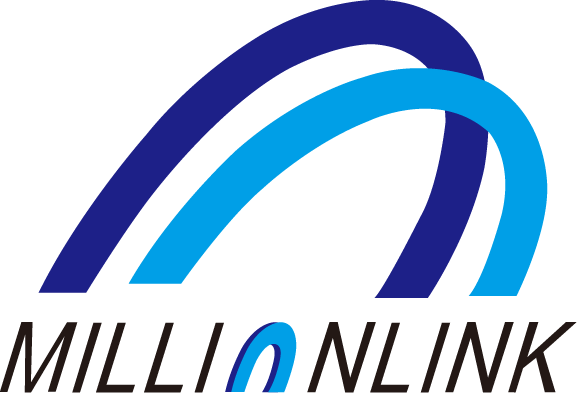 05
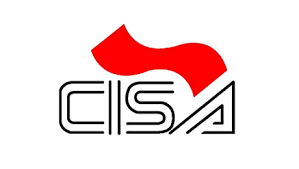 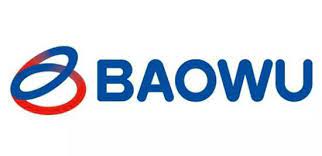 Vision: Represent national industry, take the responsibility of the state, build most competitive steel enterprise.
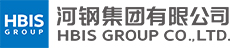 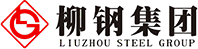 Vision: Maitain the position of China fortune 500 and march to World  fortune 500.
Priority-Export
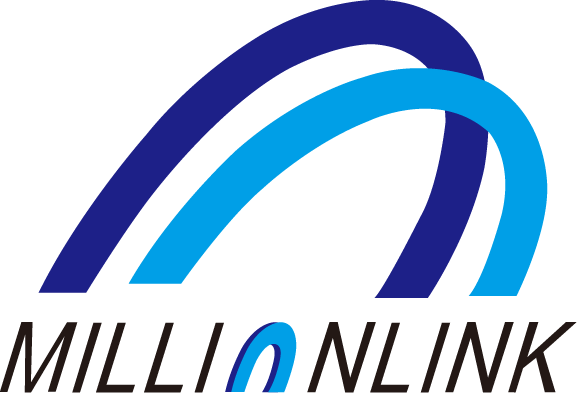 06
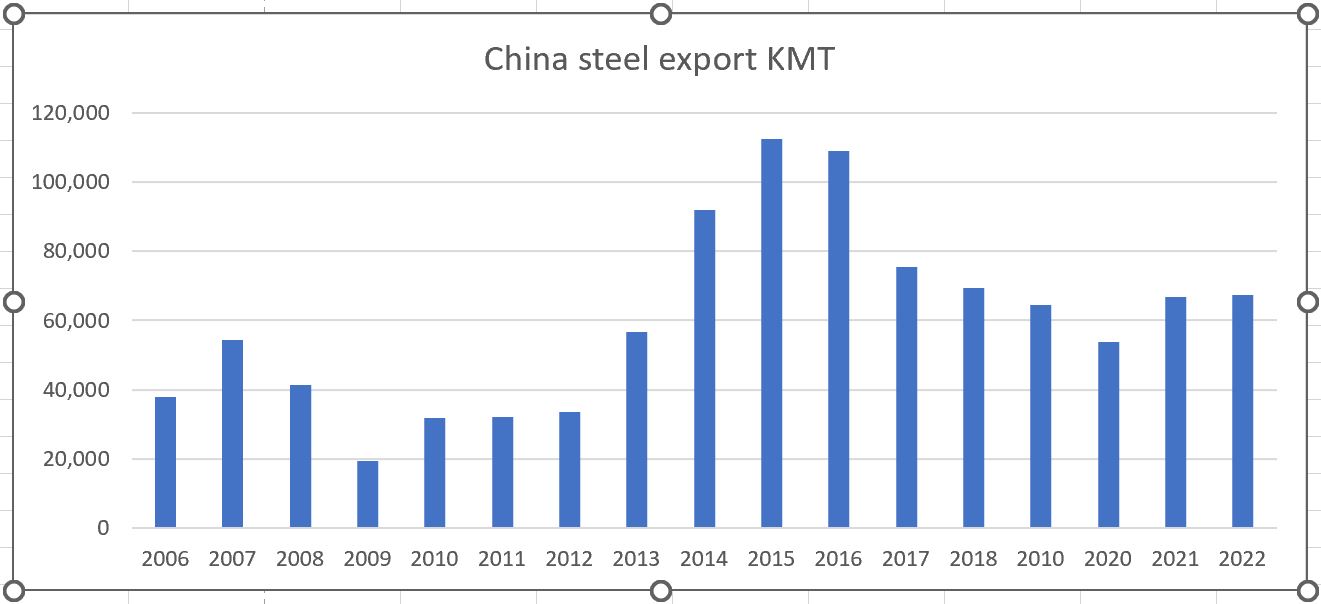 Priority-Road to Cartel
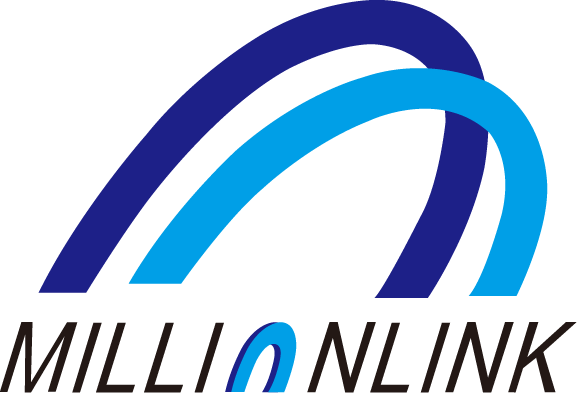 07
Shougang
35.43mmt
Anyang
9.5mmt
Jingye
15.38mmt
Xinxin Pipe
Shagang
56.81mmt
HBIS
41.64mmt
SinoGiant
14.34mmt
Puyang group
Zenith 
12.76mmt
Donghai
10.42mmt
Tsingshan
12.37mmt
Shandong Steel
28.25
Jinan Steel Group
Jiuquan
8.75mmt
baotou Steel
16.45mmt
Baowu
130.05MMT
14%
Jianlong 
36.71mmt
Shaanxi Steel
12.39mmt
Delong
27.82mmt
Hunan Valin
26.21mmt
Nova Wu’an Group
Citic Pacific
13.97mmt
Rizhao Steel
13.57mmt
Ansteel
55.65mmt
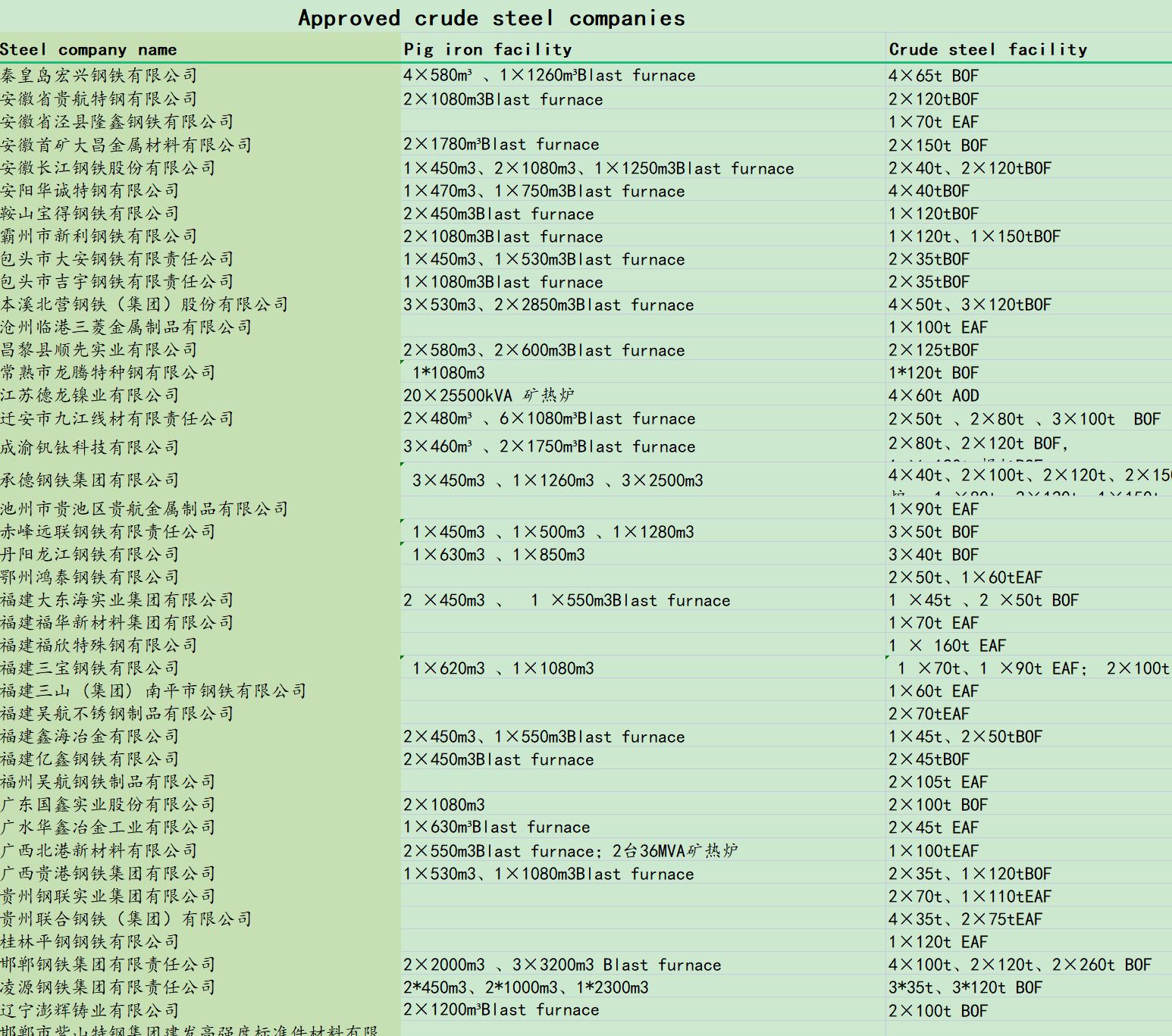 Sanming
11.4mmt
Shenglong
12.16mmt
Fanda
19.98mmt
Liuzhou
18.83mmt
200 independent steel plants
CR10	41.50%
                     Others    58.50%
Priority-Online Sales
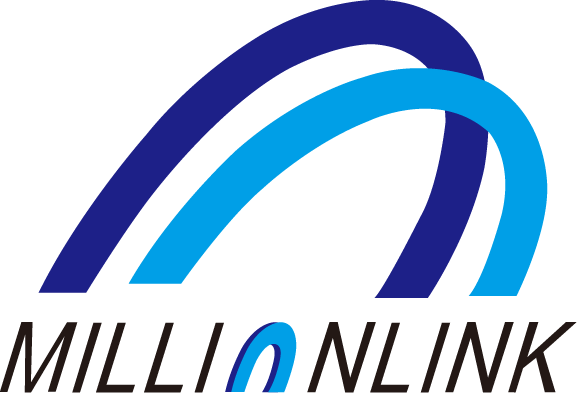 08
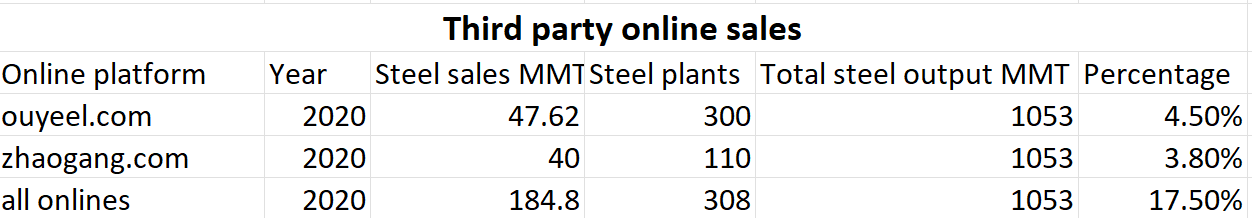 Direct sales       38%
Distribution centre sells about 45%
Priority-Centralize Procurement
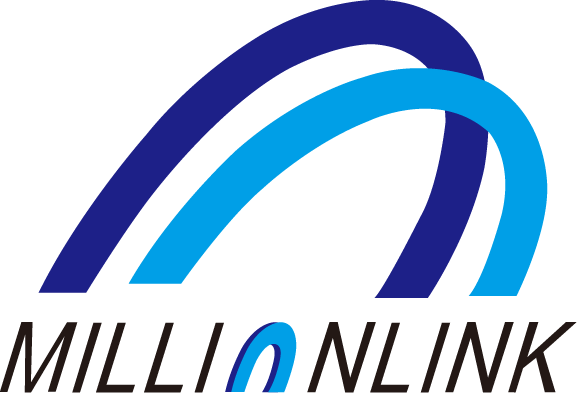 09
Obei.com.cn 

44.5B Yuan 
spare parts, engineering,equipment
More than 10,000 suppliers, 
More than 800,000 commodity code 
Baowu+
Priority-R&D
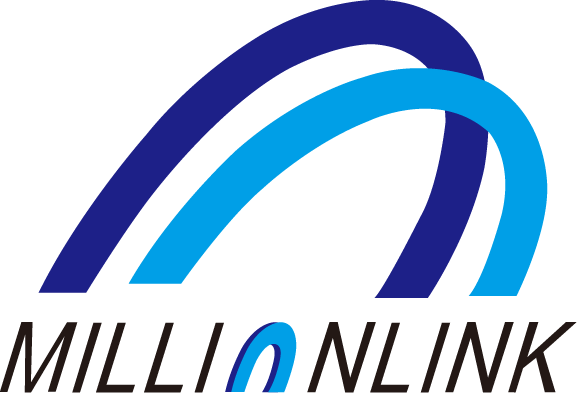 10
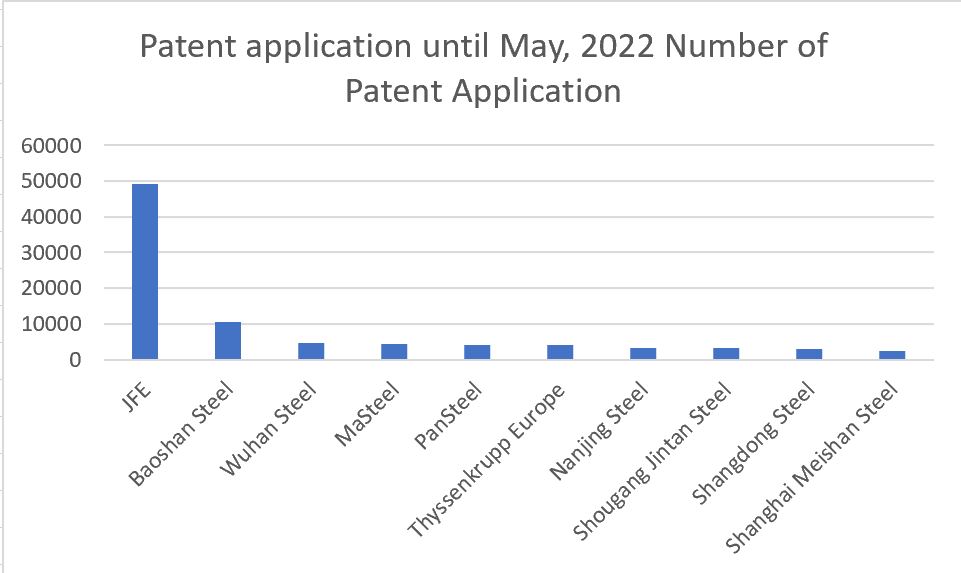 Priority-Rise of EAF
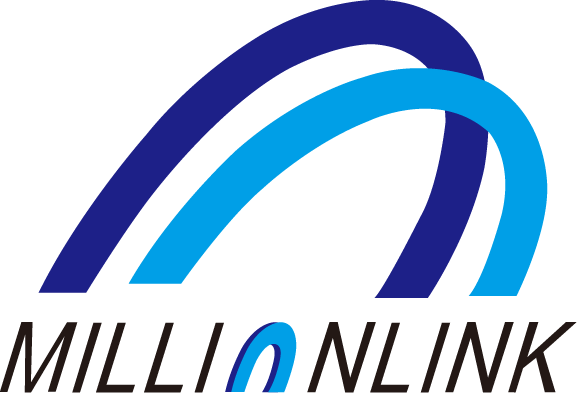 11
2025, 2030 用虚线，2个表都是
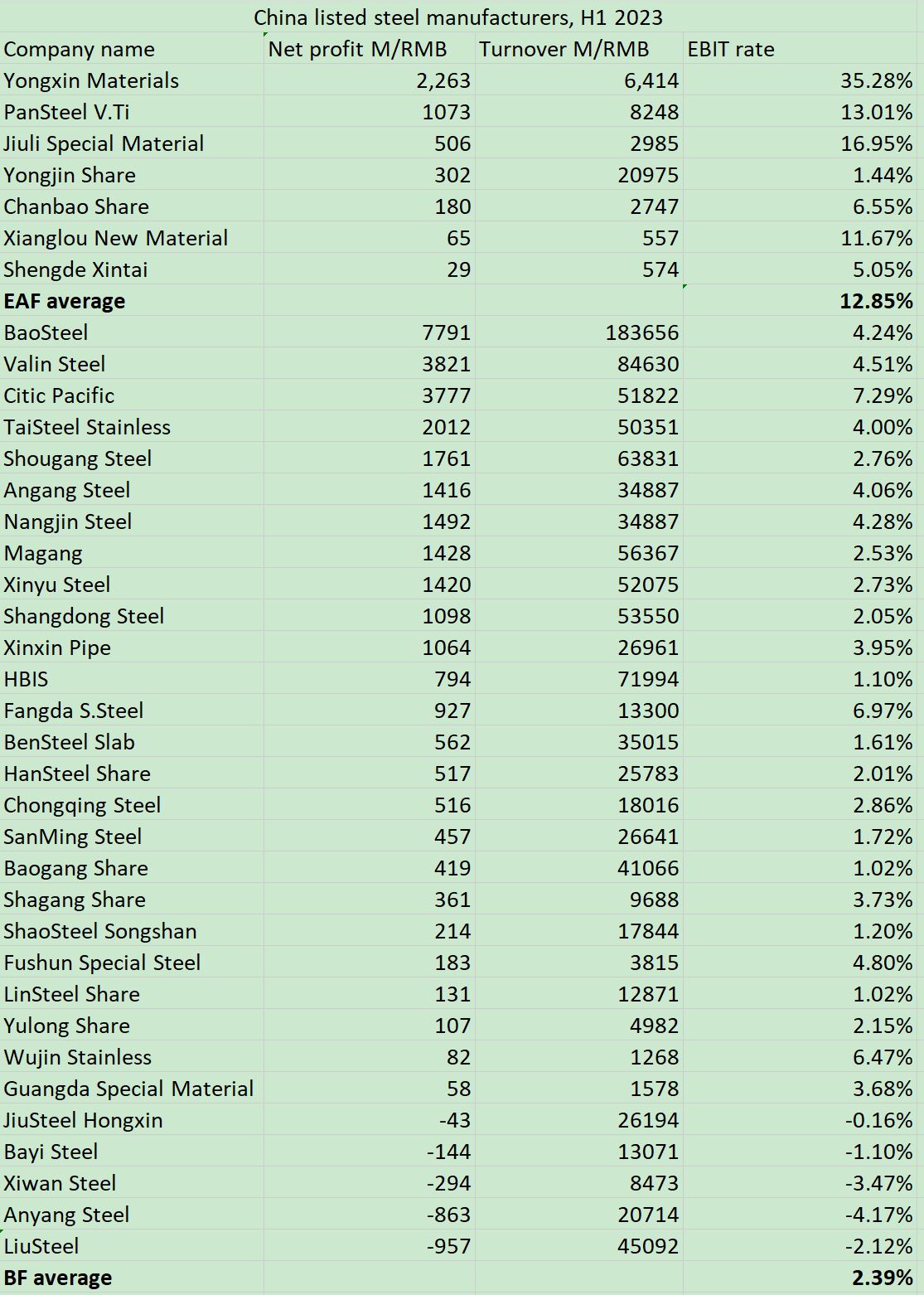 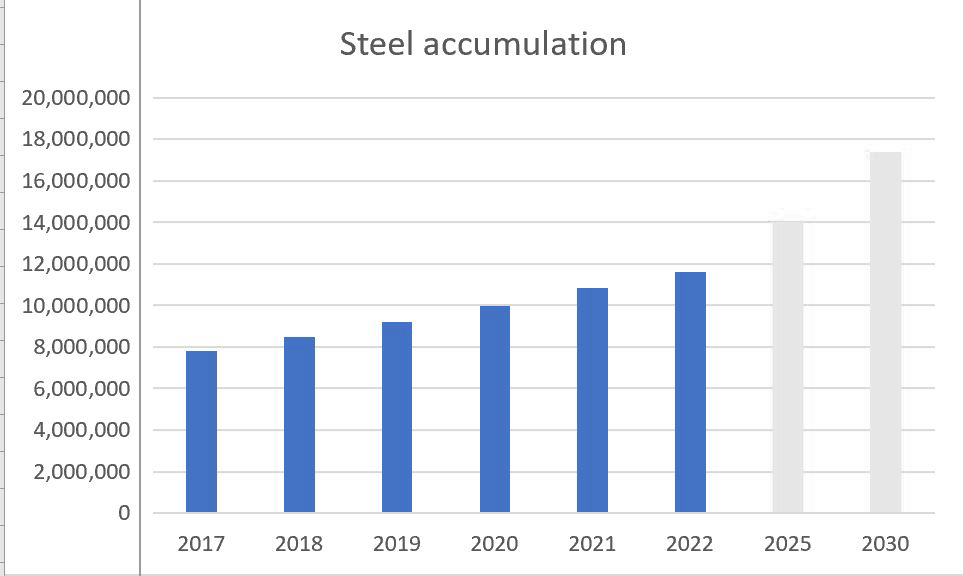 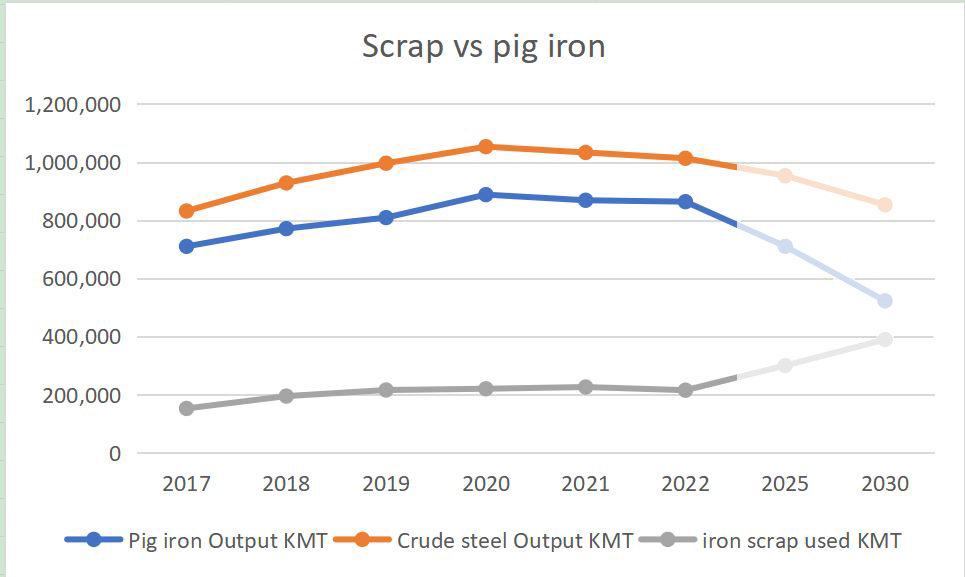 Priority-Overseas Investment
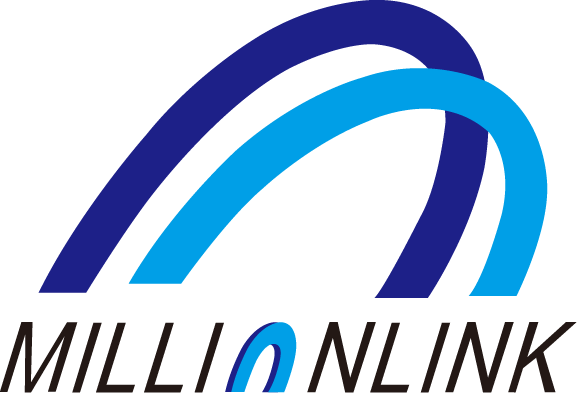 12
Priority-ESG
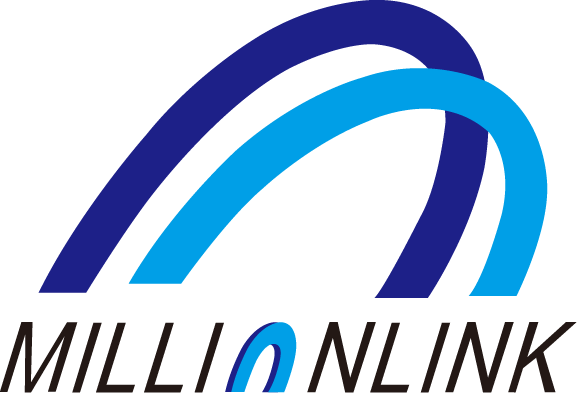 13
Metamorphosis
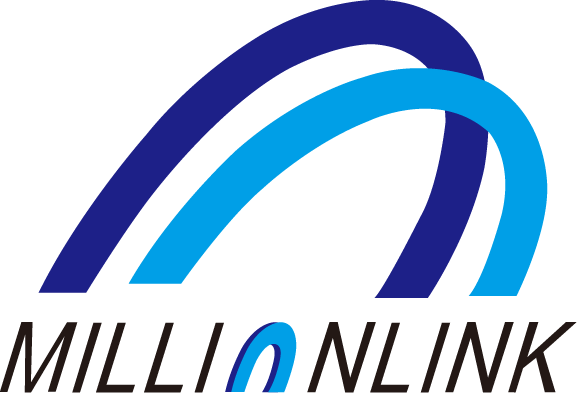 14
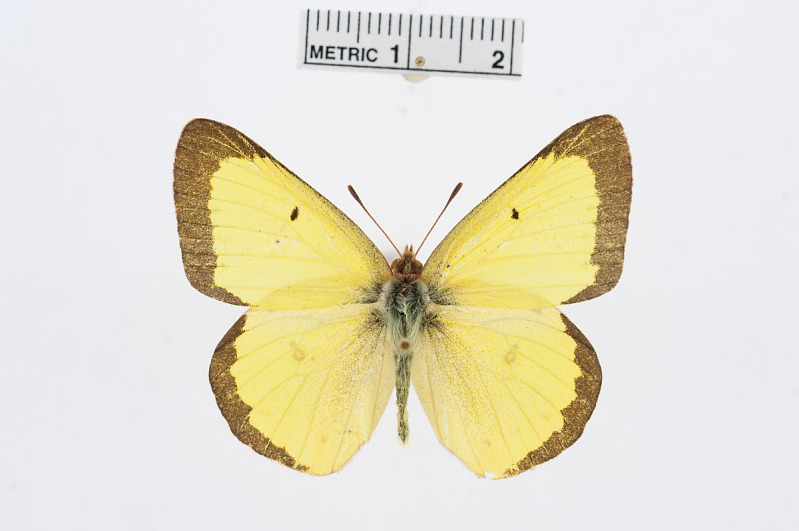 Higher
Quality
Fair
Yield
Lower
Emmision
Sustainability
Develop your data driven business
-- for CRU Ferroalloys 2023 Orlando
millionlink.comProjector：Hill Summer
Disclaimer
Million Link and/or its subsidiaries endeavour to ensure the accuracy and reliability of the information provided, but do not guarantee its accuracy and reliability and accept no liability (whether in tort or contract or otherwise) for any loss or damage arising from any inaccuracy or omission or from any decision, action or non-action based on or in reliance upon information contained in this presentation.